Intoxicación por Superwarfarínicos
Jimmy Alejandro Seguro
Residente Toxicología Clínica
Historia
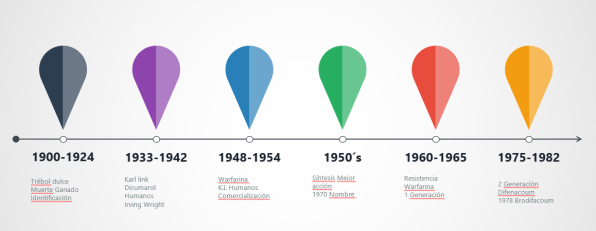 Generaciones
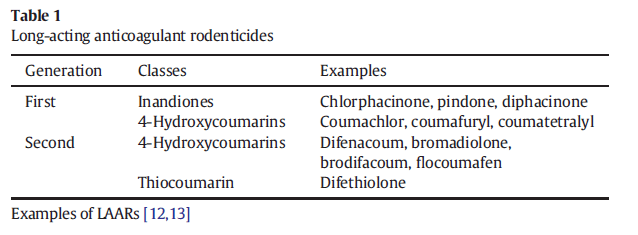 Epidemiología
300,000
95,6%
2018
Adultos
4
Fisiología
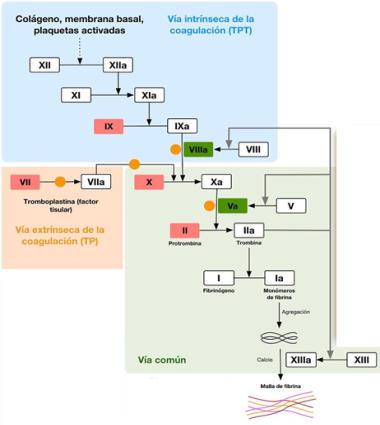 Ciclo de la vitamina K
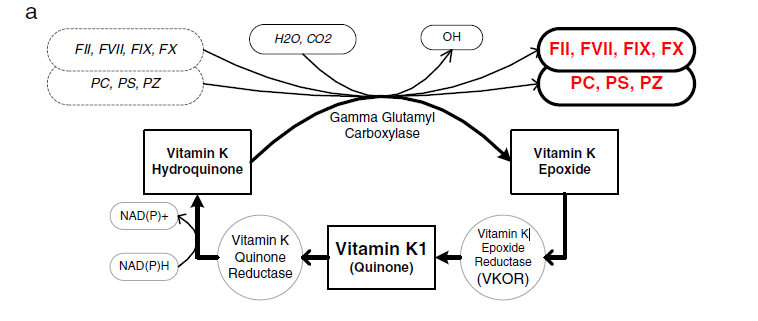 Toxicocinética
A Buena absorción oral.
D Alta liposolubilidad y distribución, sobre todo hepática.
M CYP450.
Toxicocinética
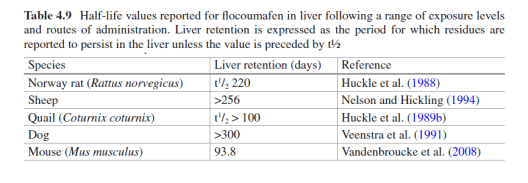 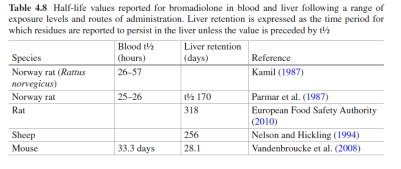 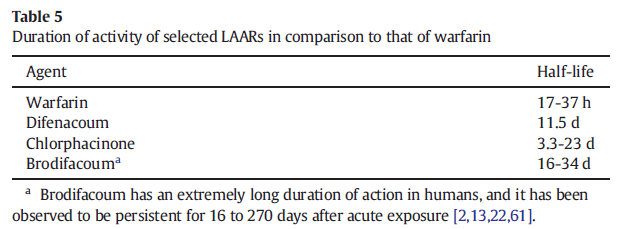 Toxicodinámia
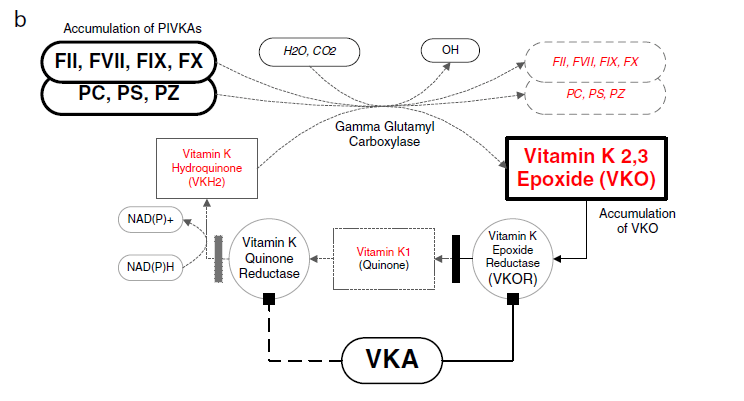 Manifestaciones clínicas
Hemorragia intracraneal.
Epistaxis.
Gingivorragia.
Hematemesis.
Hematuria.
Melenas.
Equimosis.
Hematomas.
Hemorragia intramuscular.
Aborto espontaneo.
Trombosis paradójica.
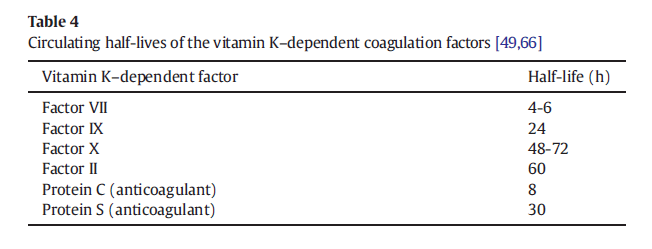 Diagnóstico
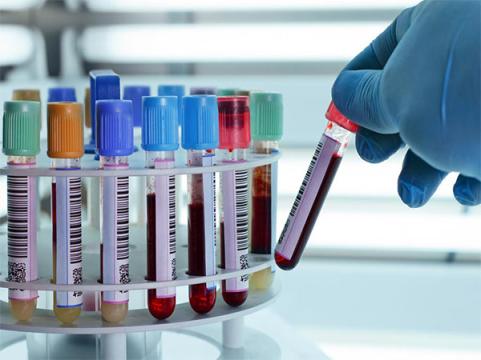 Tiempos de coagulación.
Medición de factores.
Vitamina K y K epóxido.
Medición de anticoagulantes.
Tratamiento
Tratamiento
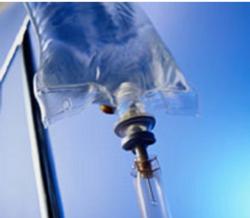 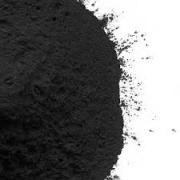 ABCD.
Medidas de descontaminación: 
Carbón activado.
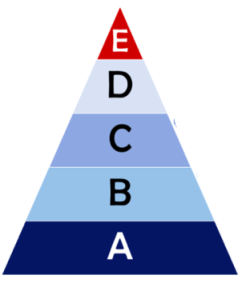 Específico
+ Vitamina K

Oral 
25-50 mg adultos
0,4mg/kg/dosis niños
Cada 6-12 horas 



Intravenosa
Hemorragia grave:  10 mg
No Hemorragia: INR
6-10 (0,5 a 1,0 mg)
10 a 20 (3 a 5 mg) y 
> 20 (10 mg)
Plasma Fresco Congelado
       15ml/kg
Complejo de Protrombina de 4 Factores
       25-50 U/kg

Factor Recombinante 
       1,2-4,8 mg
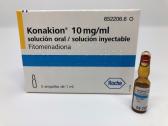 13
¡Gracias!